DATA 220Mathematical Methods for Data AnalysisFebruary 4 Class Meeting
Department of Applied Data ScienceSan Jose State UniversitySpring 2021Instructor: Ron Mak
www.cs.sjsu.edu/~mak
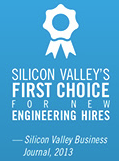 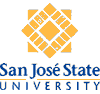 1
Jupyter Notebooks
From last week’s lecture and Assignment #1, you learned that you can put Python statements into a Jupyter notebook and execute the statements one at a time.

When you execute a statement in the notebook, the statement’s output appears in the notebook right after the statement.

A Jupyter notebook is an industry-standard way to share Python programs.
2
Interactive Python (IPython)
You can also execute Python statements on the command line using IPython.
Jupyter notebook runs IPython “under the cover”.

IPython prompts you for a statement with and displays the statement’s output (if any) with where n is a sequence number.
In [n]:
Out [n]:
3
How Much Data?
Recall that I said last week:
Estimate: From the invention of writing to 2013 (5000 years): 5 exabytes (5 x1018 bytes) generated
Since 2013: 5 exabytes generated and stored every day.

Also:
Surveys show that data analysts spend on average 80% of their time acquiring, cleaning, and transforming data.
For Assignment #1, some of you have already experienced data cleaning and transforming.
According to IBM, 90% of all the world’s data 
was created in the past two years.
4
So What is “Big Data”?
Megabytes (MB, 220 = approx. 1 million bytes)

High-quality MP3 audio files: 1 – 2.4 MB/minute.
JPEG photos: 8 – 10 MB each

Gigabytes (GB, 230 = 1024 megabytes)

Up to 141 hours of MP3 audio
~1000 photos from a 16-megapixel camera
~2.85 minutes of 4K video at 30 frames/second
5
So What is “Big Data”? cont’d
Terabytes (TB, 240 = 1024 gigabytes)

~28 years of MP3 audio
~1.68 million photos from a 16-megapixel camera
~84 hours of 4K video at 30 frames/second

Petabytes (PB, 250 = 1024 terabytes)

~13.7 PB of photos uploaded to Google photos during its first year 
By March 2018: AT&T transferring 197 PB data/day
6
So What is “Big Data”? cont’d
Exabytes (EB, 260 = 1024 petabytes)

~50,000 years of DVD-quality video
Nearly 4 billion people online create 2.5 EB data/day
Within five years, 50 billion devices connected to the Internet, mostly through the Internet of Things (IoT), will generate ~47 EB data/hour

Zettabytes (ZB, 270 = 1024 exabytes)

In late 2016, Internet traffic reached 1 ZB data/year
In 2020: ~2.3 ZB data/year
7
So How Does Python Handle Data?
Python has several built-in datatypes.

Datatype: A way that a programming language stores data in memory and permits certain operations on that data.

Built-in: Part of the language, not added by packages.
Examples: integer and float (real) scalars, lists, tuples, dictionaries, etc.
8
Lists
Python’s built-in list is similar to an array in other programming languages.

A list can hold multiple values.

A list can hold homogeneous data (all the same datatype, such as integer) or heterogeneous data.
In [1]: temperatures = [75, 68, 105, -5, 0, 80]
        In [2]: employee = [12345, 'Mary', 'Smith', 150_000.25]
9
List Indexing
Access a particular list element using an index. (AKA subscript).

The index of the first element is 0.
In [3]: temperatures = [75, 68, 105, -5, 0, 80] 
In [4]: temperatures[1] 
Out[4]: 68
10
List Indexing, cont’d
You can use negative indices to access a list starting from the end.
The index of the end element is -1.
In [5]: temperatures = [75, 68, 105, -5, 0, 80] 

In [6]: temperatures[-1]
Out[6]: 80

In [7]: employee = [12345, 'Mary', 'Smith', 150_000.25]

In [8]: employee[-2]  
Out[8]: 'Smith'
11
List Length
The built-in len function returns the length of a list.
In [9]: temperatures = [75, 68, 105, -5, 0, 80]

In [10]: len(temperatures)
Out[10]: 6
12
Lists are Mutable
A list is mutable.

After creating a list, you can change the value of an element:
In [13]: temperatures = [75, 68, 105, -5, 0, 80]
In [14]: temperatures[2] = 100
In [15]: temperatures
Out[15]: [75, 68, 100, -5, 0, 80]
Lists.ipynb
13
Tuples
A tuple is similar to a list, except that once you’ve created a tuple, it’s immutable.

Enclose tuple elements in parentheses instead of with square brackets.
In [41]: student = ('John', 'Brown', 3.7)

In [42]: student[2] = 4.0 
---------------------------------------------------------------------------
TypeError                                 Traceback (most recent call last)
<ipython-input-42-2962a67e390b> in <module>
----> 1 student[2] = 4.0
TypeError: 'tuple' object does not support item assignment
We will mostly use lists rather than tuples.
Tuples.ipynb
14
Unpack a List
You can unpack a list by assigning it to multiple variables in a single statement.
In [20]: employee = [12345, 'Mary', 'Smith', 150_000.25]
In [21]: id, first_name, last_name, salary = employee 
In [22]: id 
Out[22]: 12345

In [23]: first_name 
Out[23]: 'Mary'

In [24]: last_name 
Out[24]: 'Smith'
In [25]: salary 
Out[25]: 150000.25
15
Unpack a List, cont’d
In [1]: scores = [[77, 68, 86, 73],  # first student’s scores
   ...:           [96, 87, 89, 81],  # second student’s scores
   ...:           [70, 90, 86, 85]]  # third student’s scores

In [2]: s1, s2, s3 = scores
In [3]: s1
Out[3]: [77, 68, 86, 73]
In [4]: s2
Out[4]: [96, 87, 89, 81]

In [5]: s3
Out[5]: [70, 90, 86, 85]
What values did we unpack into variabless1, s2, and s3?
Unpacking a list is
very common in
Python programs.
Unpacking.ipynb
16
Slice a List
Create a new list from a part of an existing list.
In [8]: numbers = [2, 3, 5, 7, 11, 13, 17, 19] 
  
In [9]: new_numbers_1 = numbers[2:6]

In [10]: numbers 
Out[10]: [2, 3, 5, 7, 11, 13, 17, 19]

In [11]: new_numbers_1
Out[11]: [5, 7, 11, 13]
numbers[2:6]
starting index
up to but not including this index
17
Slice a List, cont’d
If you leave off the starting index, 0 is assumed:
In [14]: numbers

Out[14]: [2, 3, 5, 7, 11, 13, 17, 19]

In [15]: new_numbers_2 = numbers[:6]

In [16]: new_numbers_2

Out[16]: [2, 3, 5, 7, 11, 13]
18
Slice a List, cont’d
You can include a step count:
In [19]: numbers   
Out[19]: [2, 3, 5, 7, 11, 13, 17, 19]

In [20]: new_numbers_3 = numbers[1:7:2]

In [21]: new_numbers_3        
Out[21]: [3, 7, 13]

In [22]: new_numbers_4 = numbers[::3]

In [23]: new_numbers_4   
Out[23]: [2, 7, 17]
19
Slice a List, cont’d
The step count can be negative to create slices in reverse order:
In [35]: numbers                    
Out[35]: [2, 3, 5, 7, 11, 13, 17, 19]

In [36]: new_numbers_6 = numbers[-2:-7:-3]

In [37]: new_numbers_6   
Out[37]: [17, 7]

In [38]: new_numbers_7 = numbers[::-1]

In [39]: new_numbers_7
Out[39]: [19, 17, 13, 11, 7, 5, 3, 2]
20
Slice a List, cont’d
You can use slices to modify a list:
In [40]: numbers
Out[40]: [2, 3, 5, 7, 11, 13, 17, 19]

In [41]: numbers[0:3] = ['two', 'three', 'five']       

In [42]: numbers                                        
Out[42]: ['two', 'three', 'five', 7, 11, 13, 17, 19]

In [43]: numbers[0:3] = []     

In [44]: numbers
Out[44]: [7, 11, 13, 17, 19]
21
Slice a List, cont’d
What’s happening here?
In [45]: numbers = [2, 3, 5, 7, 11, 13, 17, 19]

In [46]: numbers[::2] = [100, 100, 100, 100]                   

In [47]: numbers                          
Out[47]: [100, 3, 100, 7, 100, 13, 100, 19]
Slicing.ipynb
22
Break
15 minutes
7:55
23
Sort a List
The list method sort modifies a list by rearranging its elements in ascending or descending order.

It’s called a method because it’s a function that belongs to the list datatype.
In [26]: temperatures = [75, 68, 105, -5, 0, 80] 
In [27]: temperatures.sort() 
In [28]: temperatures  
Out[28]: [-5, 0, 68, 75, 80, 105]
24
Sort a List, cont’d
In [29]: temperatures = [75, 68, 105, -5, 0, 80]
In [30]: temperatures.sort(reverse=True)
In [31]: temperatures
Out[31]: [105, 80, 75, 68, 0, -5]
25
Sort a List, cont’d
The built-in function sorted creates a new sorted list without changing the value of the original list.
In [32]: temperatures = [75, 68, 105, -5, 0, 80]
In [33]: sorted_temps = sorted(temperatures)

In [34]: sorted_temps
Out[34]: [-5, 0, 68, 75, 80, 105]

In [35]: temperatures
Out[35]: [75, 68, 105, -5, 0, 80]
Sorting.ipynb
26
Search a List
Use the list method index to search a list to locate a particular element value.

The method returns the index of the first element that matches the value.
In [43]: temperatures
Out[43]: [75, 68, 105, -5, 0, 80]

In [44]: temperatures.index(105)  
Out[44]: 2
27
Search a List, cont’d
If you search for a value that’s not in the list, you’ll get a ValueError.
In [48]: temperatures
Out[48]: [75, 68, 105, -5, 0, 80]
In [49]: temperatures.index(70)
---------------------------------------------------------------------------
ValueError                                Traceback (most recent call last)
<ipython-input-49-751cc516e0e5> in <module>
----> 1 temperatures.index(70)

ValueError: 70 is not in list
Searching.ipynb
28
Fill a List
An empty list: []

You can explicitly enumerate the list elements.
In [1]: temperatures = [75, 68, 105, -5, 0, 80]
        In [2]: employee = [12345, 'Mary', 'Smith', 150_000.25]
29
Fill a List, cont’d
Python’s build-in range function can take two arguments, a start value and a stop value.

It returns the sequence of integers from the start value up to, but not including, the stop value.

Example: range(2, 6) returns 2, 3, 4, 5

If you give range only one argument, then that’s the stop value, and the start value is 0.

Example: range(6) returns 0, 1, 2, 3, 4, 5
30
Fill a List, cont’d
We can use the range function in a list comprehension to fill a list.




The list my_list gets its values repeatedly from variable i. The values of i in turn come from the sequence returned from range(2, 6).

i is the control variable of the for loop.
In [37]: my_list = [ i for i in range(2, 6)]
In [38]: my_list
Out[38]: [2, 3, 4, 5]
What goes 
into the list.
31
Fill a List, cont’d
In [39]: my_list = [2*k - 1 for k in range(2, 6)]

In [40]: my_list
Out[40]: [3, 5, 7, 9]
The list my_list gets its values from the expression 2*k - 1.
Control variable k gets its values from range(2, 6).
32
Fill a List, cont’d
In [48]: my_list = [item for item in range(1, 11) if item%2 == 0]  

In [49]: my_list
Out[49]: [2, 4, 6, 8, 10]

In [50]: colors = ['red', 'orange', 'yellow', 'green', 'blue]

In [51]: colors 
Out[51]: ['red', 'orange', 'yellow', 'green', 'blue’]

In [52]: new_colors = [item.upper() for item in colors]      

In [53]: new_colors
Out[53]: ['RED', 'ORANGE', 'YELLOW', 'GREEN', 'BLUE']
Comprehensions.ipynb
33
Two-Dimensional Lists
A list can contain lists. That’s how to create two-dimensional arrays.

Use two indices to access the value of an element.
In [17]: scores = [[77, 68, 86, 73],  # first student’s scores
    ...:           [96, 87, 89, 81],  # second student’s scores
    ...:           [70, 90, 86, 85]]  # third student’s scores

In [18]: scores[1][3]
Out[18]: 81
What is the value of scores[2]?
TwoDimensionalLists.ipynb
34
Other List Operations
Insertion
Insert an element into a list,thereby increasing its length by 1.

Deletion
Remove an element from a list, thereby decreasing its length by 1.

Concatenate
Create a new list by concatenating two lists.
OtherOperations.ipynb
35
Data Science Datatypes
Various data science packages enhance the built-in datatypes.

Examples:
The NumPy package provides enhanced arrays.
The Pandas package provides dataframes.
36
NumPy Arrays
The NumPy (Numerical Python) package provides an array datatype ndarray.
Typically aliased to np when it’s imported.
It’s much faster than the built-in list datatype.
It has more capabilities than lists.
It’s more suitable for heavy-duty data analytics calculations.

You can create a NumPy array from a list.
In [1]: import numpy as np
In [2]: ages = [27, 30, 25, 30, 27, 26, 25, 27, 28, 24];

In [3]: ages_array = np.array(ages)
37
Seaborn
Seaborn is a Python graphing package that’s built on top of matplotlib.

Typically aliased to sns when it’s imported.

We’ll use Seaborn to construct a simple bar chart of the frequencies of the values in a NumPy array created from our ages list.

See http://seaborn.pydata.org/tutorial
38
Seaborn Histogram
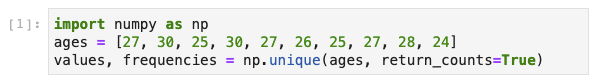 What does np.unique return? What are we unpacking? What are in variables values and frequencies?
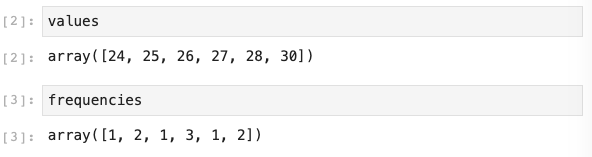 39
Seaborn Histogram, cont’d
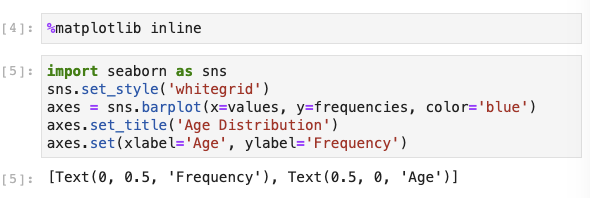 40
Seaborn Histogram, cont’d
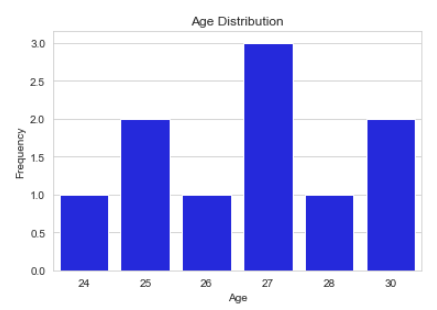 41
Histogram vs. Bar Chart
Both bar charts and histograms consist of bars whose heights represent values.

In a bar chart, each bar represents some value of a particular category.

In a histogram, each bar represents the frequency of a particular range.
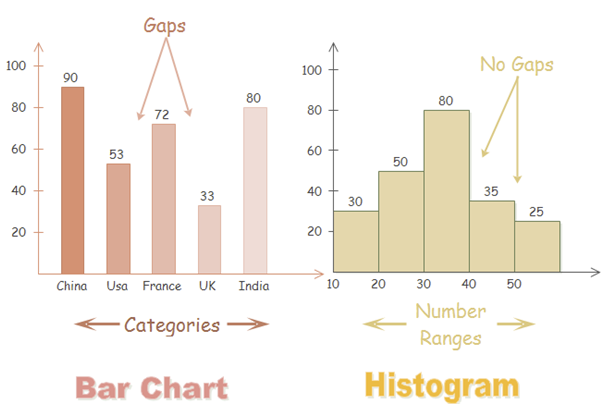 https://www.edrawsoft.com/histogram-vs-bar-chart.html
42
Random Values
The random package has functions to generate pseudo-random numbers.
See https://docs.python.org/3/library/random.html 
Pseudo-random because they’re generated with a repeatable algorithm.
True randomness comes from natural phenomena.

There are functions to generate values that are uniformly distributed (each value in the range is equally likely), normally distributed (the bell curve), and exponentially distributed.
43
Random Values, cont’d
Each call to one of the random distribution functions returns a random value.

Multiple calls return values of the given distribution.
Use a list comprehension to put the values in a list.
In [1]: import random

In [2]: uniform_values = [int(random.uniform(0, 10)) 
                          for _ in range(25)]

In [3]: uniform_values
Out[3]: [1, 4, 6, 0, 9, 9, 6, 3, 6, 2, 1, 4, 0, 
         9, 0, 7, 8, 2, 6, 5, 8, 1, 9, 8, 4]
Since the list values come from calls to random.uniform,
we don’t need to specify an explicit control variable for
the for loop. We just want 25 random values for the list.
44
Lab Exercise #2: Seaborn Histograms
Use the random, numpy, and seaborn packages to create three histograms:
uniformly distributed random values
normally distributed random values
exponentially distributed random values

For each distribution, generate 1000 random integer values in the range 0 – 25 and plot their frequencies.

Create a Jupyter notebook for the histograms.
Include good comments and/or markdown cells.
Due Thursday,
February 11
at 5:30 PM
Try various
Seaborn options!
45